Lección 18La palabra se hizo carne
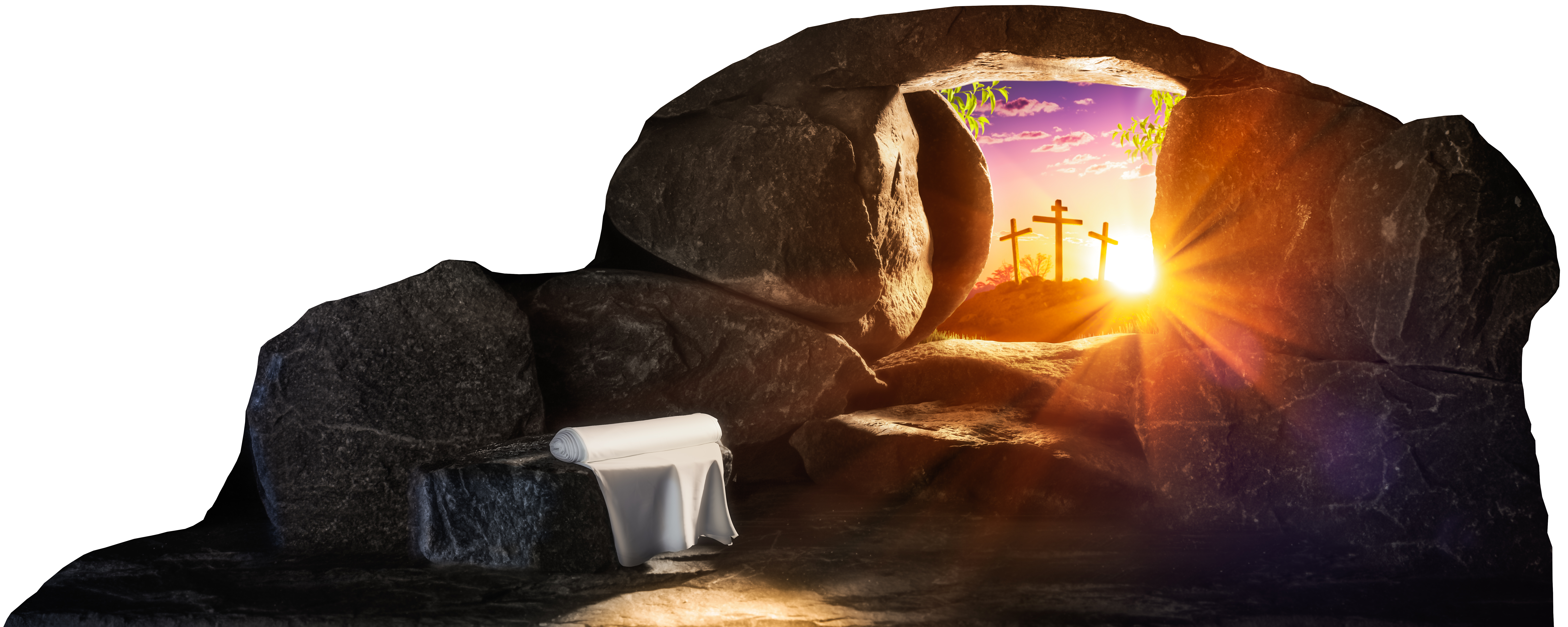 Juan 1.1-14
«Todas las cosas por medio de él fueron hechas, y sin él nada de lo que ha sido hecho fue hecho». 
Juan 1.3
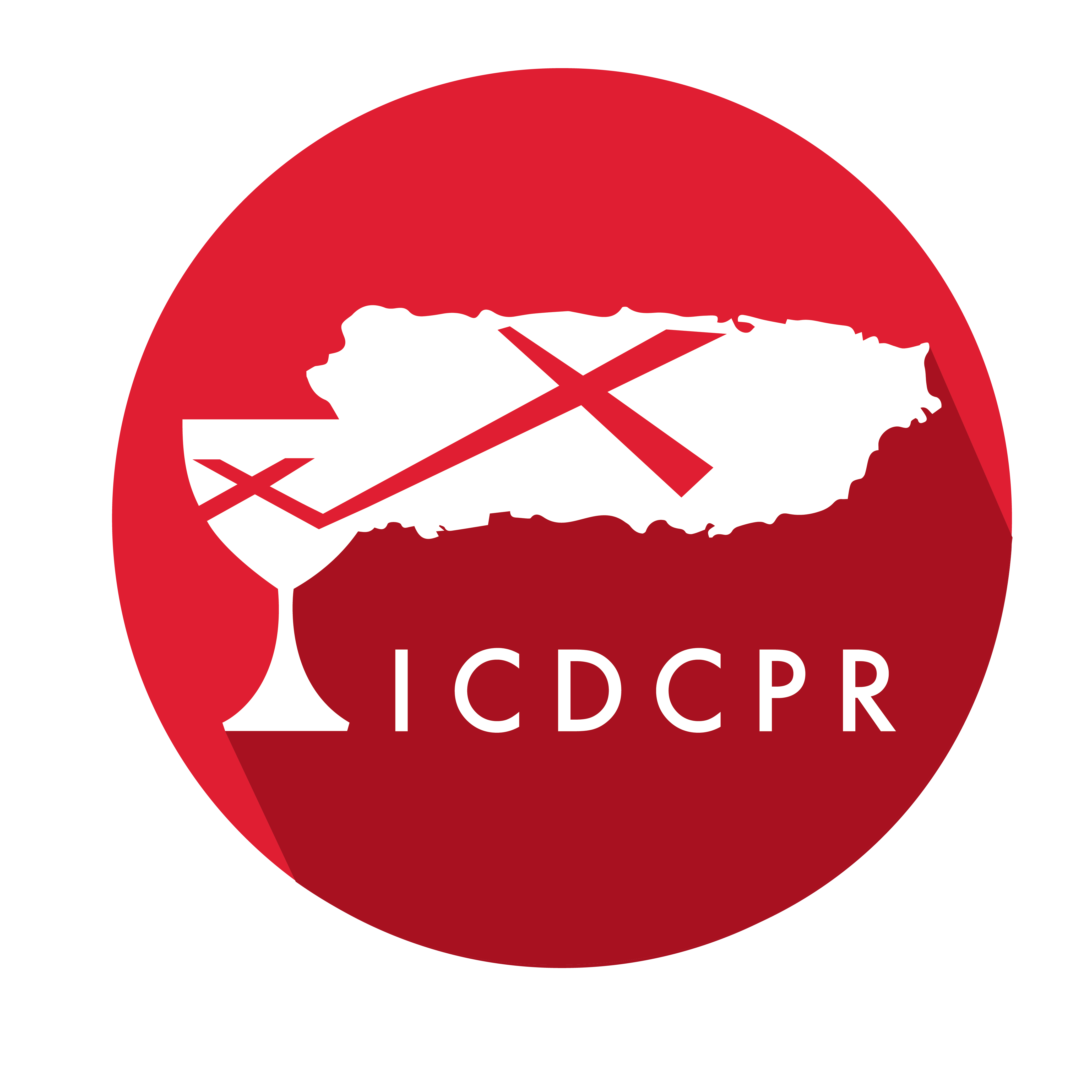 Año 30/Vol. 1
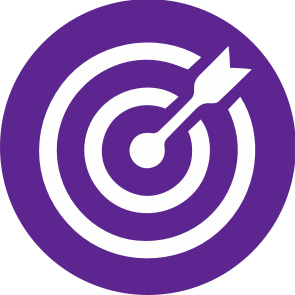 OBJETIVOS
Explorar el significado que tiene para este mundo del Verbo de Dios, la palabra hecha carne.
Considerar la relectura de la historia de la creación desde la perspectiva del Evangelio de Juan.
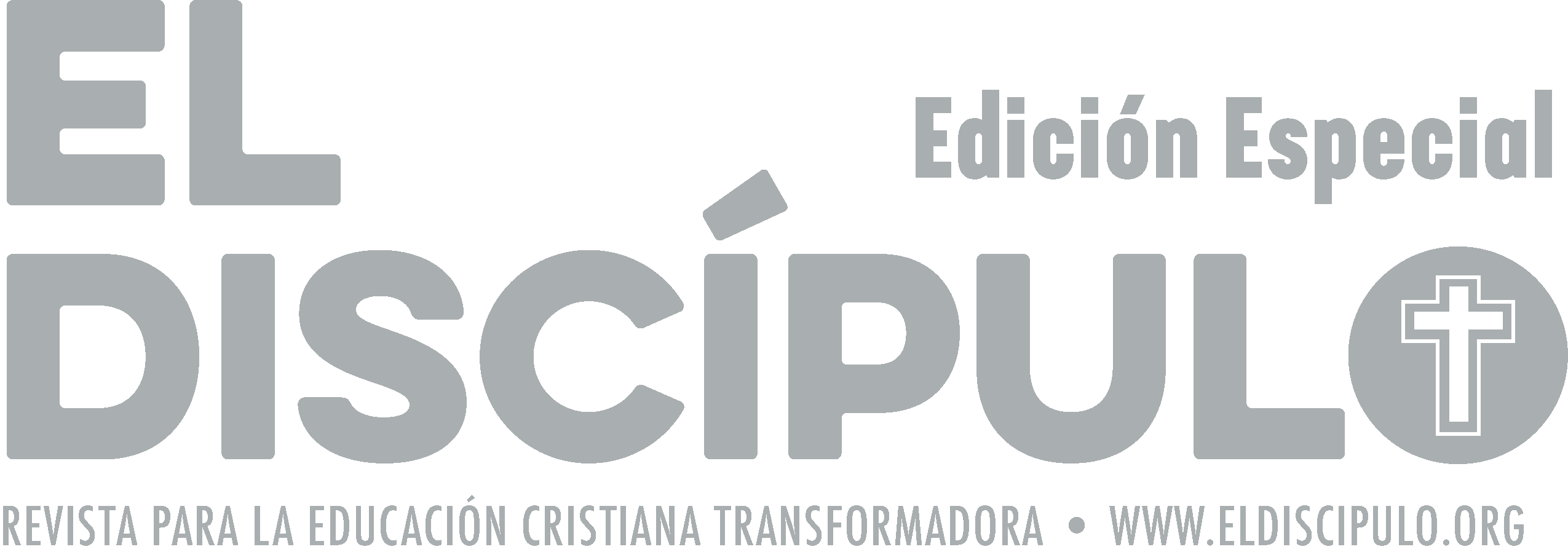 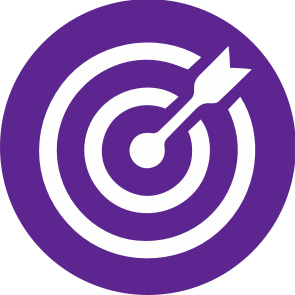 OBJETIVOS
Especificar lo que significó este pasaje para la Iglesia naciente en la comunidad del discípulo amado (Juan) y lo que significa hoy.
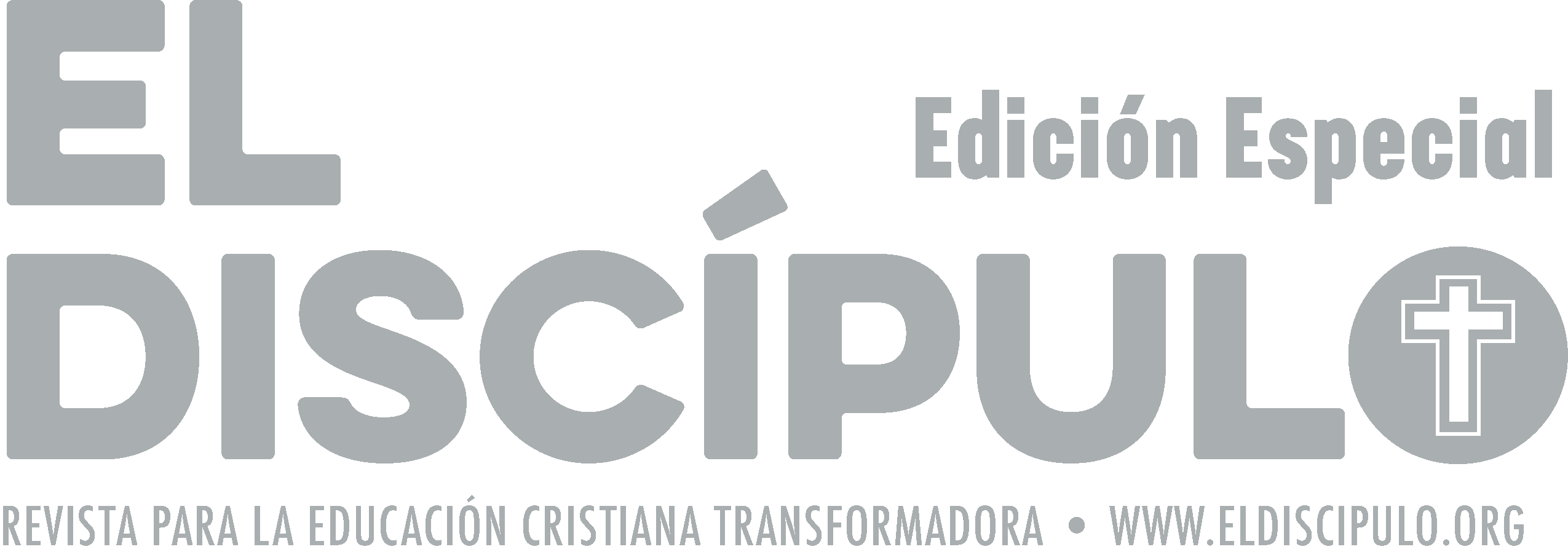 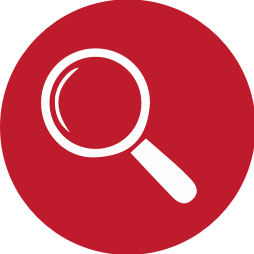 VOCABULARIO
Palabra: En el Nuevo Testamento, el vocablo griego es logos, que envuelve el sentido de todo lo que Dios ha dicho o revelado, el mensaje de Dios. El vocablo logos se aplica a la persona de Jesucristo, quien expresa y revela lo que Dios es. Hay traducciones de la Biblia en español que utilizan «palabra» y otras versiones utilizan «verbo» para acentuar la acción de Dios.
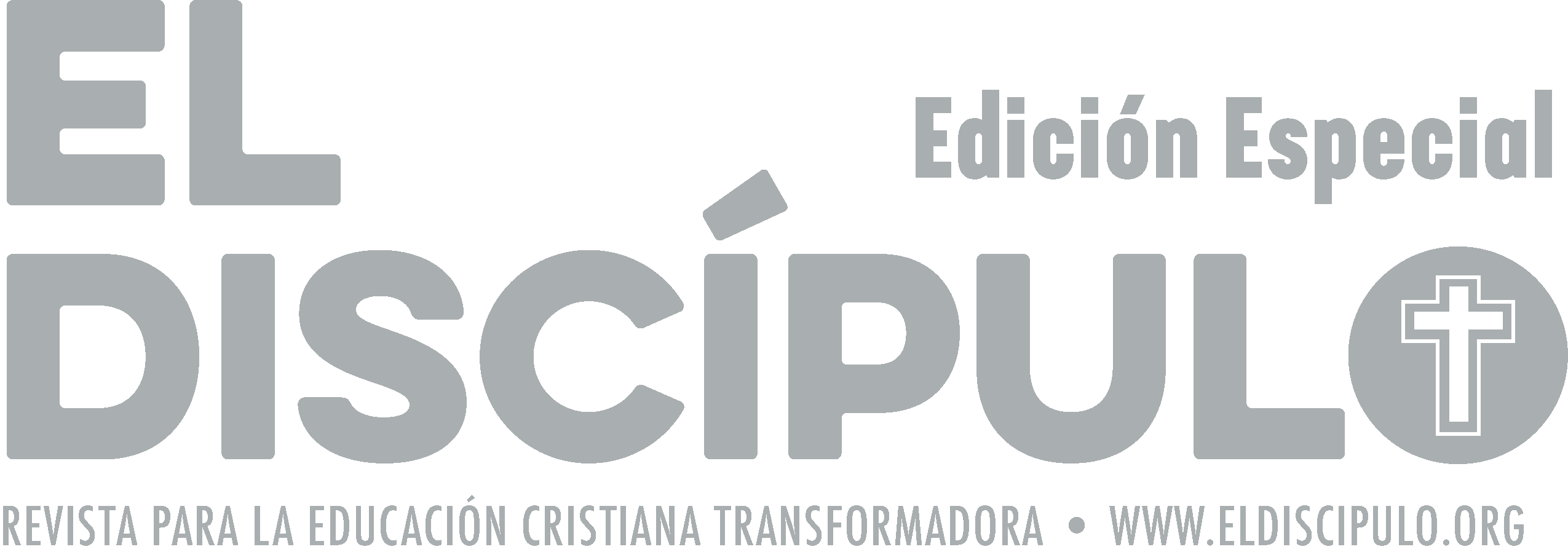 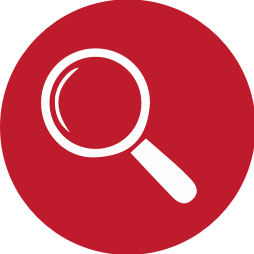 VOCABULARIO
Luz: En el relato de la creación en Génesis 1, la luz fue hecha antes que el Sol. La luz permite ver las cosas, por lo cual se le compara al conocimiento.  Se relaciona la luz con la persona de Dios. El mismo Jesús dice: «Yo soy la luz» (Jn 8.12).

Carne: En el Nuevo Testamento esta palabra alude a lo que forma el cuerpo. En griego, Sarx, en ocasiones se refiere a todo aquello que, en el ser humano, aun en el creyente, intenta operar en una esfera independiente de la confianza en Dios y opuesta a su voluntad. Apela a la inclinación al pecado o a la debilidad humana.  La otra palabra en griego para cuerpo es soma.
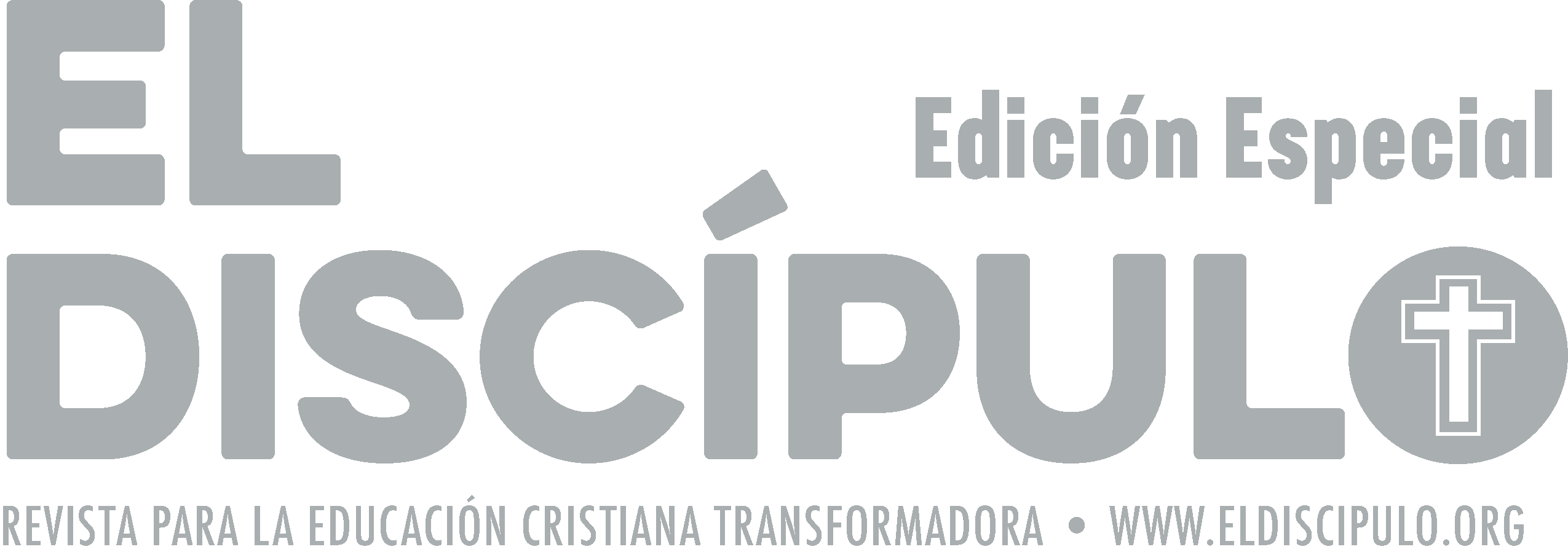 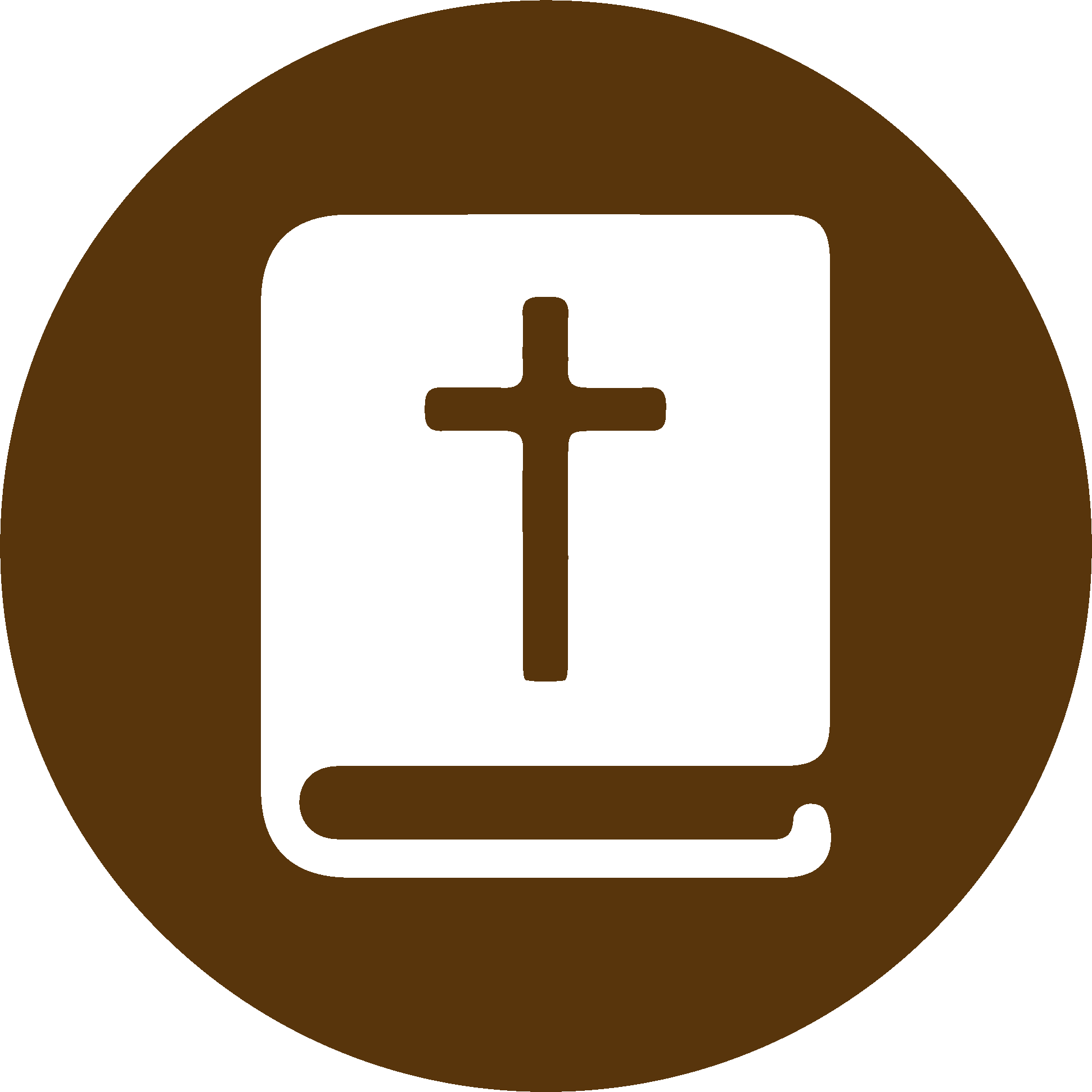 TEXTO BÍBLICO: Juan 1.1-2
VP

1 En el principio ya existía la Palabra; y aquel que es la Palabra estaba con Dios y era Dios. 

2 Él estaba en el principio con Dios.
RVR

1 En el principio era el Verbo, el Verbo estaba con Dios y el Verbo era Dios.

2  Éste estaba en el principio con Dios.
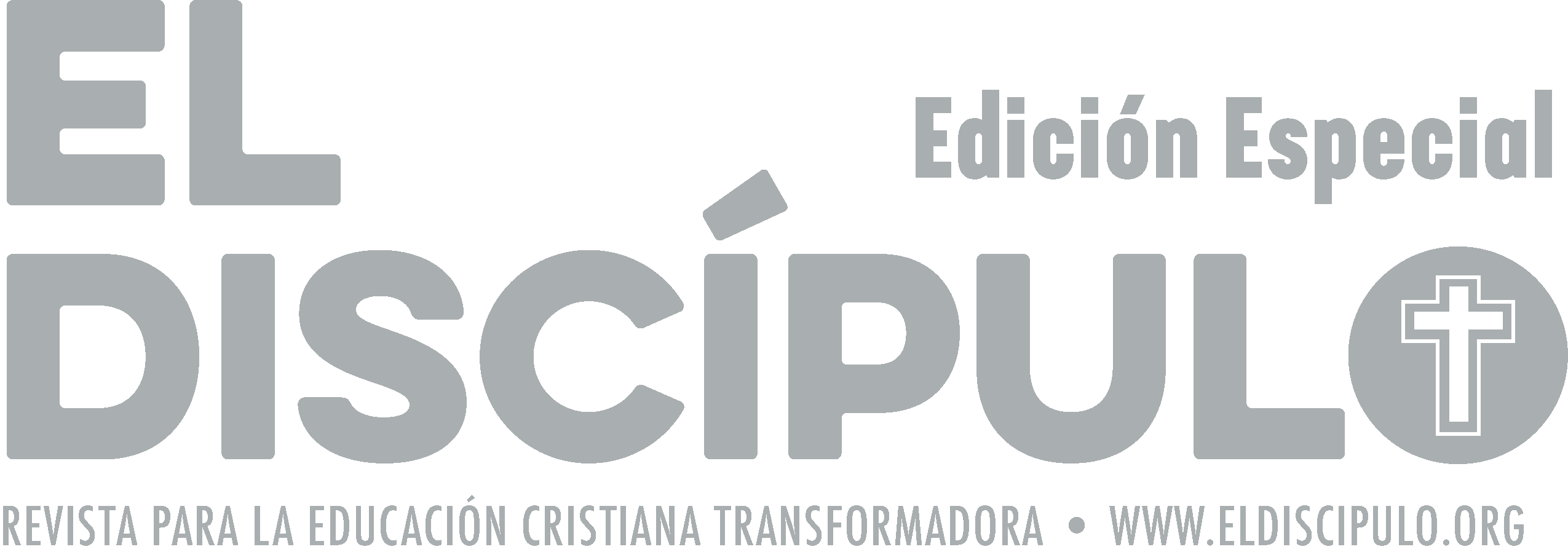 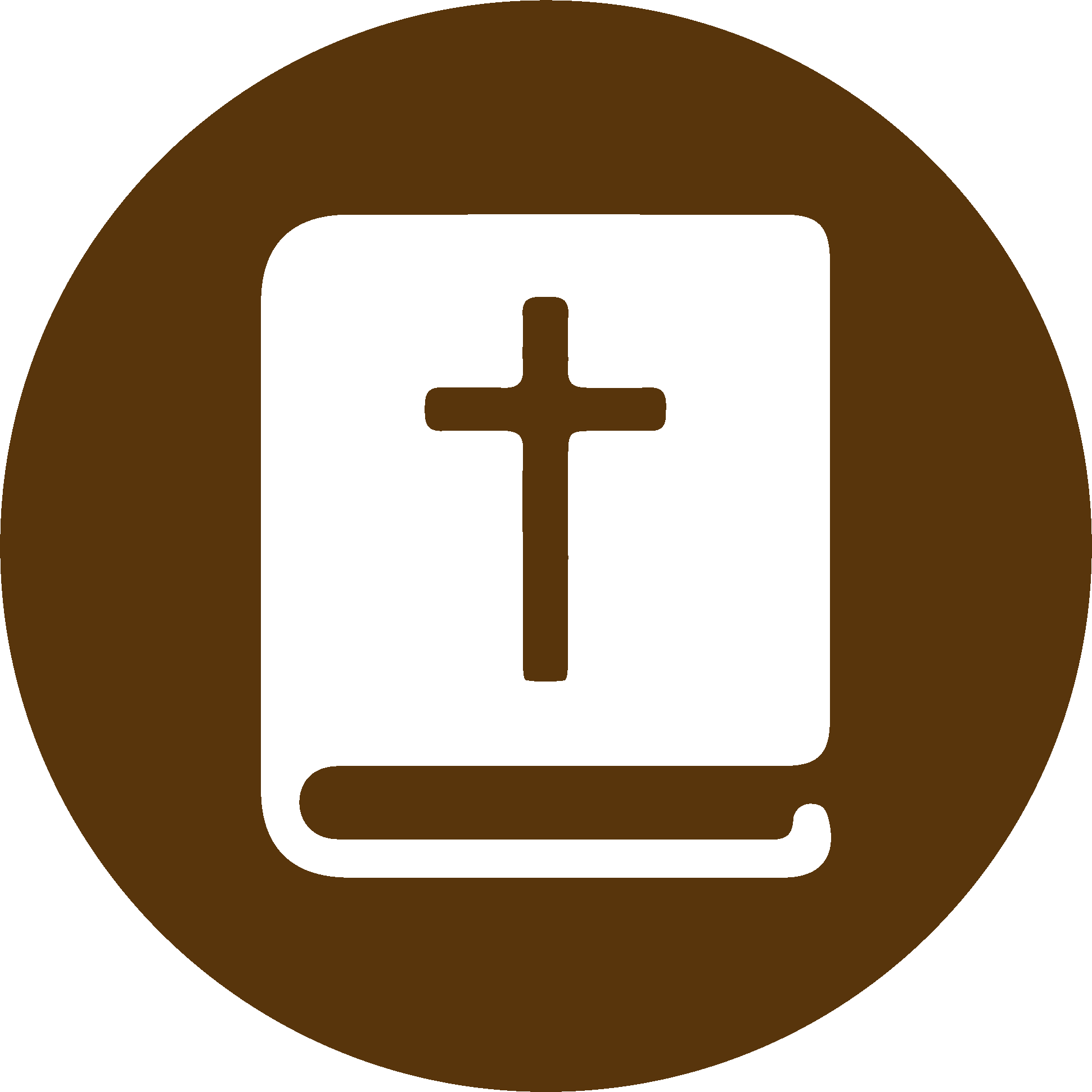 TEXTO BÍBLICO: Juan 1.3-4
RVR

3  Todas las cosas por medio de él fueron hechas, y sin él nada de lo que ha sido hecho fue hecho.

4  En él estaba la vida, y la vida era la luz de los hombres.
VP

3 Por medio de él, Dios hizo todas las cosas; nada de lo que existe fue hecho sin él. 

4 En él estaba la vida, y la vida era la luz de la humanidad.
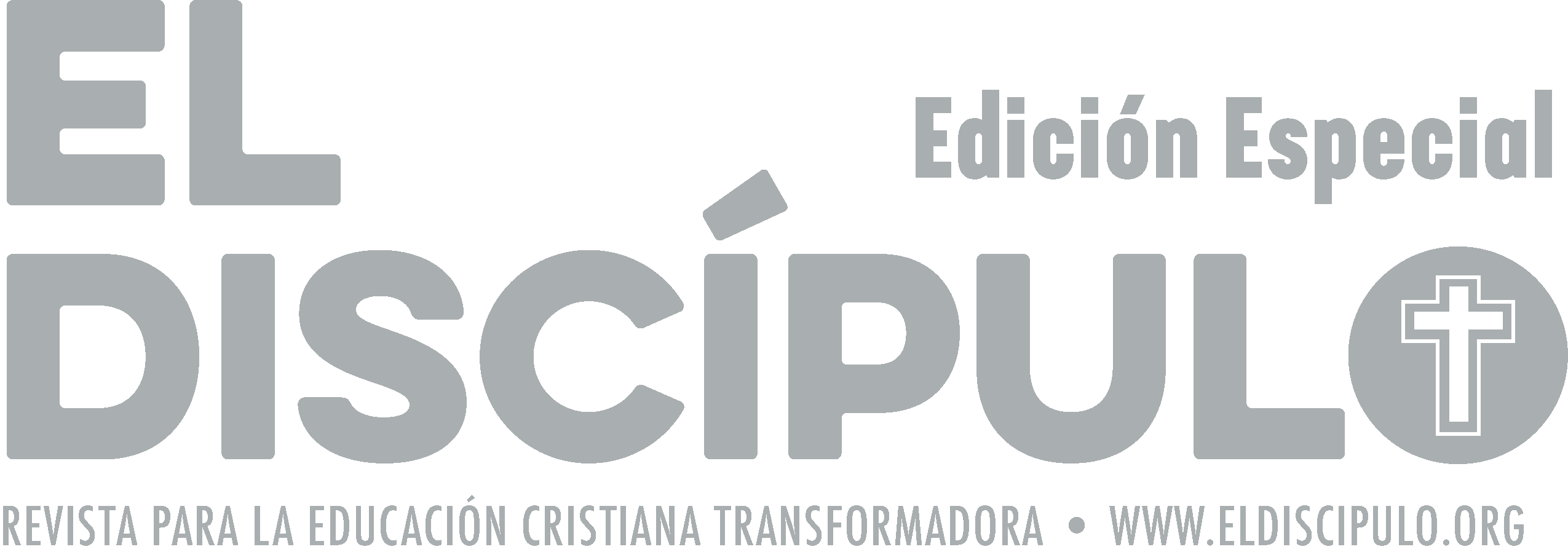 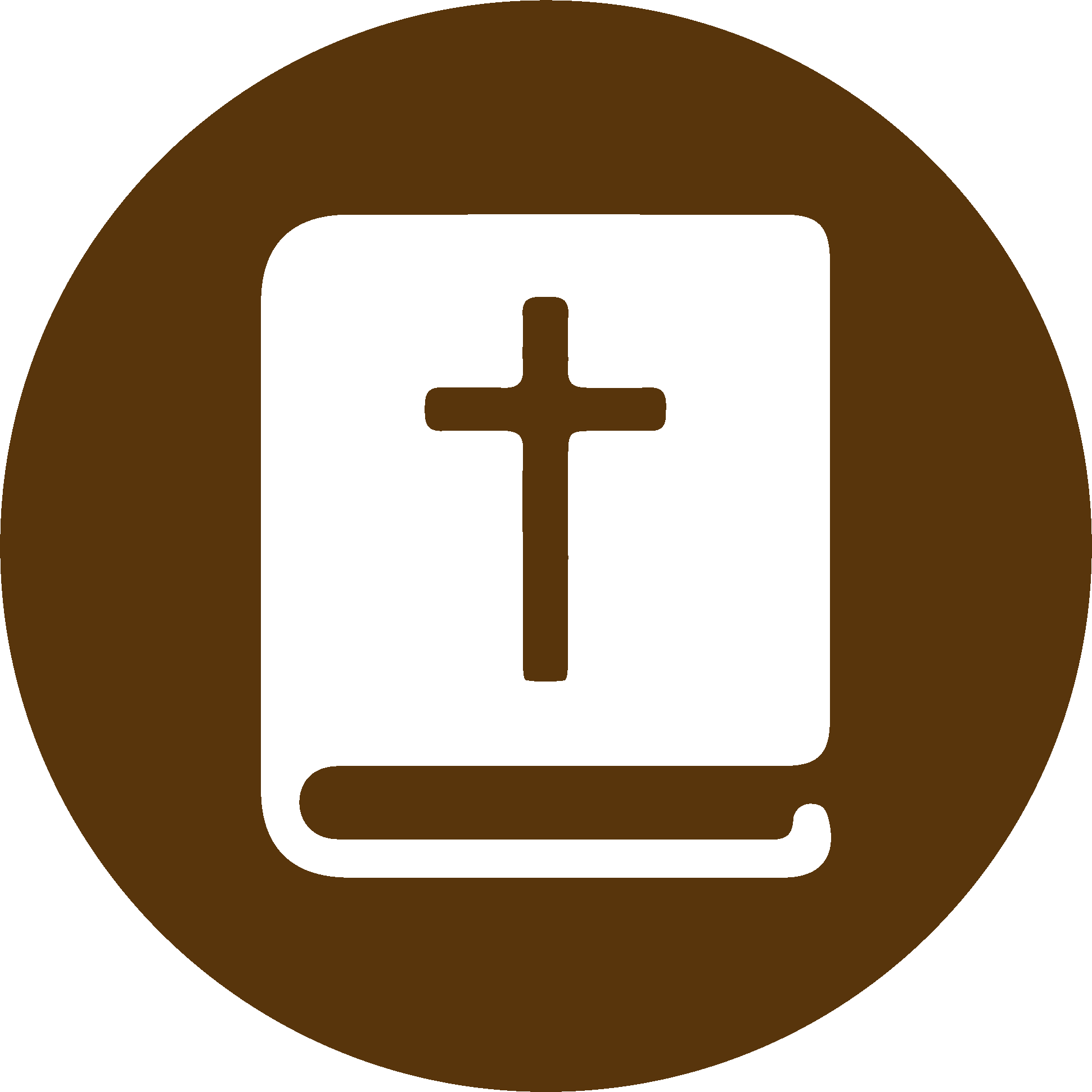 TEXTO BÍBLICO: Juan 1.5-6
RVR

5  La luz resplandece en las tinieblas, y las tinieblas no la dominaron.

6  Hubo un hombre enviado por Dios, el cual se llamaba Juan.
VP

5 Esta luz brilla en las tinieblas, y las tinieblas no han podido apagarla.

6 Hubo un hombre llamado Juan, a quien Dios envió
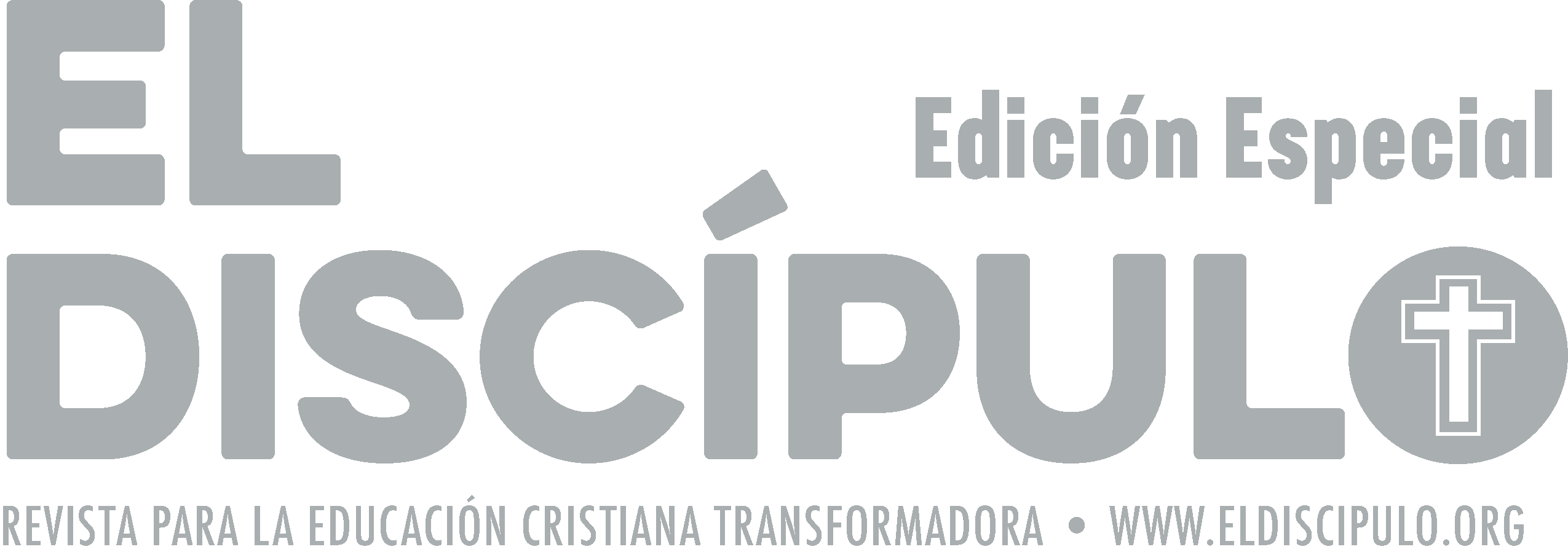 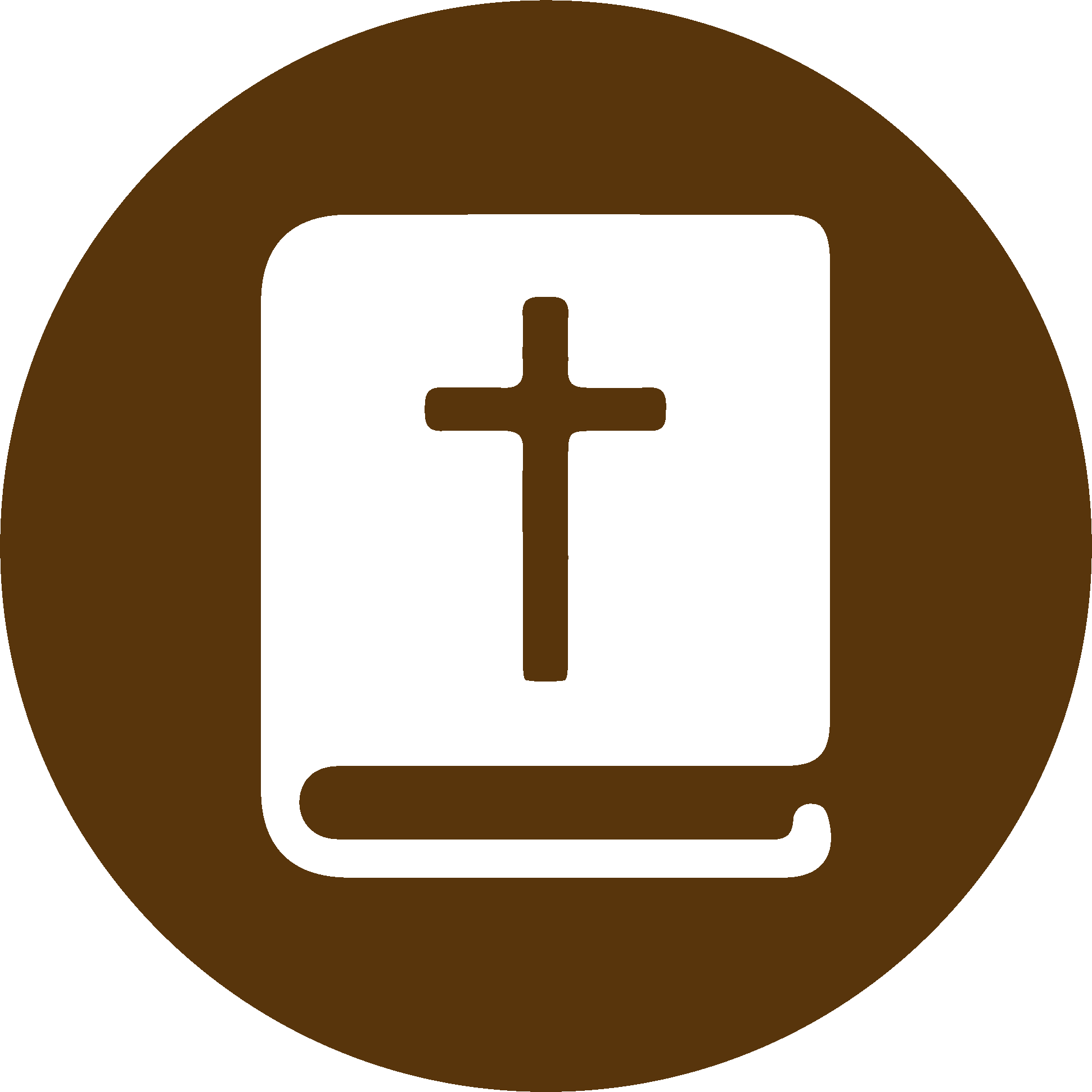 TEXTO BÍBLICO: Juan 1.7-8
VP

7 como testigo, para que diera testimonio de la luz y para que todos creyeran por lo que él decía. 

8 Juan no era la luz, sino uno enviado a dar testimonio de la luz.
RVR

7 Éste vino como testigo, para dar testimonio de la luz, a fin de que todos creyeran por medio de él. 

8  Él no era la luz, sino un testigo de la luz.
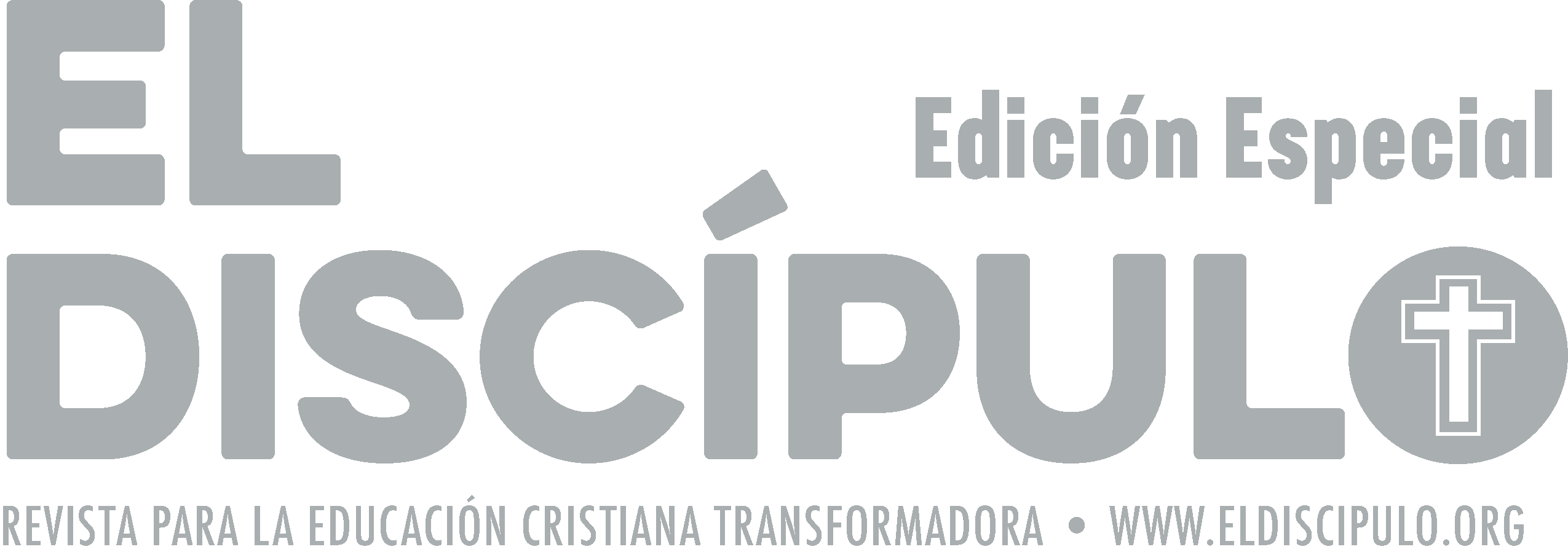 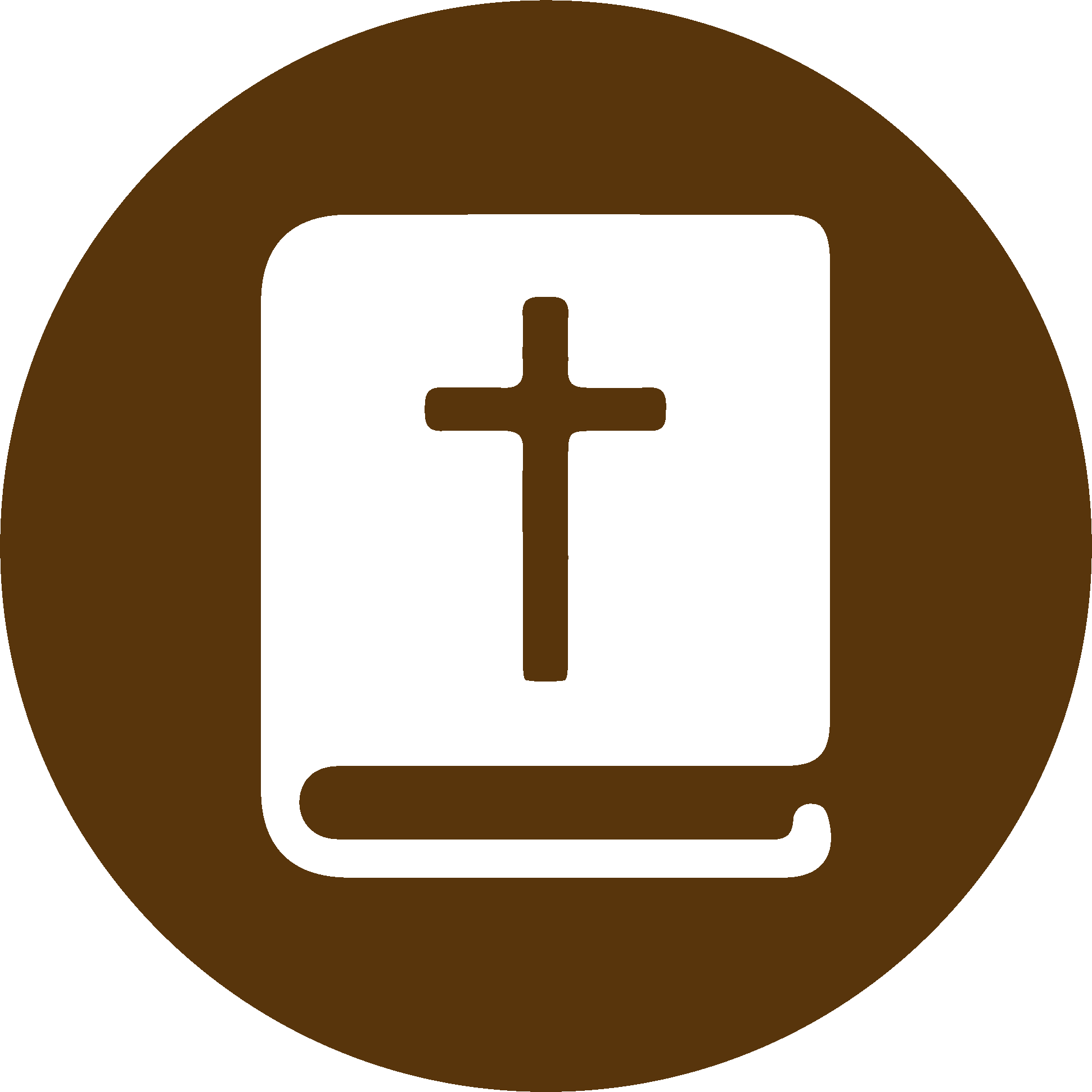 TEXTO BÍBLICO: Juan 1.9-10
VP

9 La luz verdadera que alumbra a toda la humanidad venía a este mundo.

10 Aquel que es la Palabra estaba en el mundo; y, aunque Dios hizo el mundo por medio de él, los que son del mundo no lo reconocieron.
RVR

9  La luz verdadera que alumbra a todo hombre venía a este mundo.

10  En el mundo estaba, y el mundo fue hecho por medio de él; pero el mundo no lo conoció.
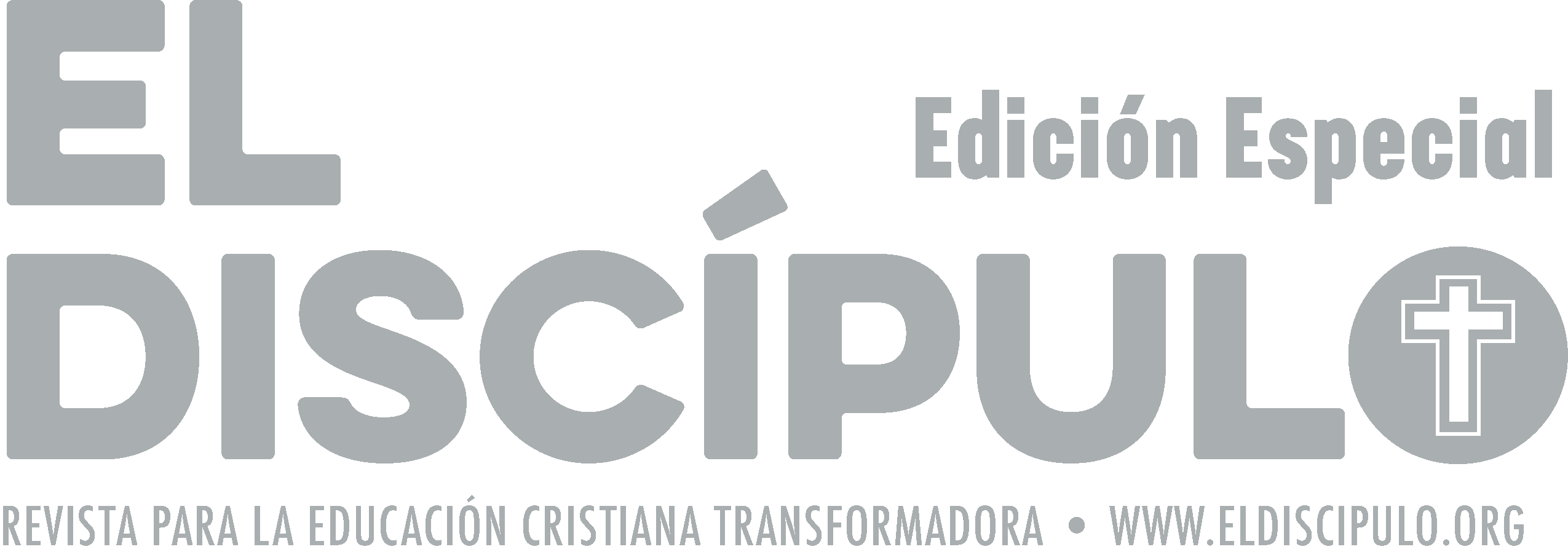 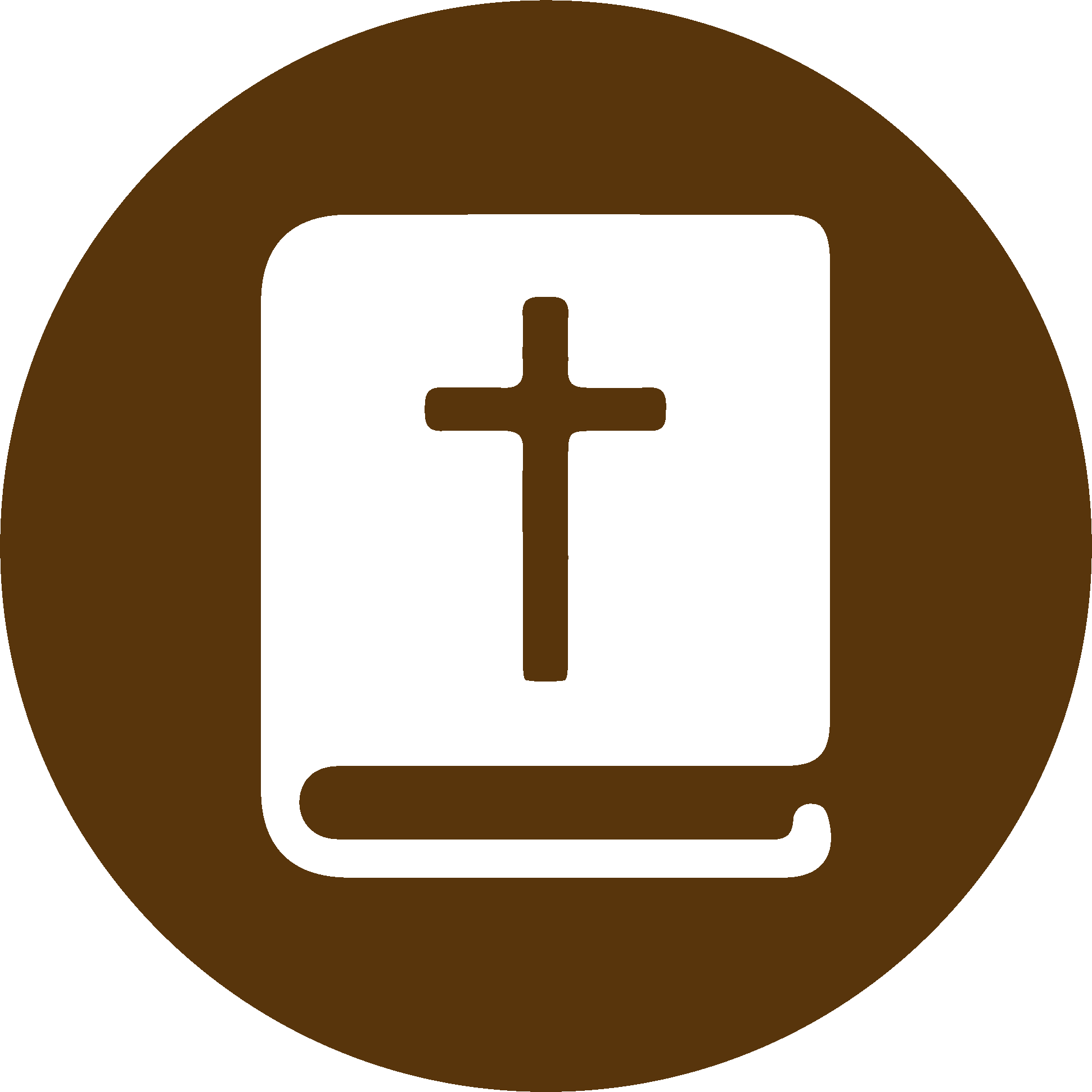 TEXTO BÍBLICO: Juan 1.11-12
RVR

11  A lo suyo vino, pero los suyos no lo recibieron.

12  Mas a todos los que lo recibieron, a quienes creen en su nombre, les dio potestad de ser hechos hijos de Dios.
VP

11 Vino a su propio mundo, pero los suyos no lo recibieron. 

12 Pero a quienes lo recibieron y creyeron en él, les concedió el privilegio de llegar a ser hijos de Dios.
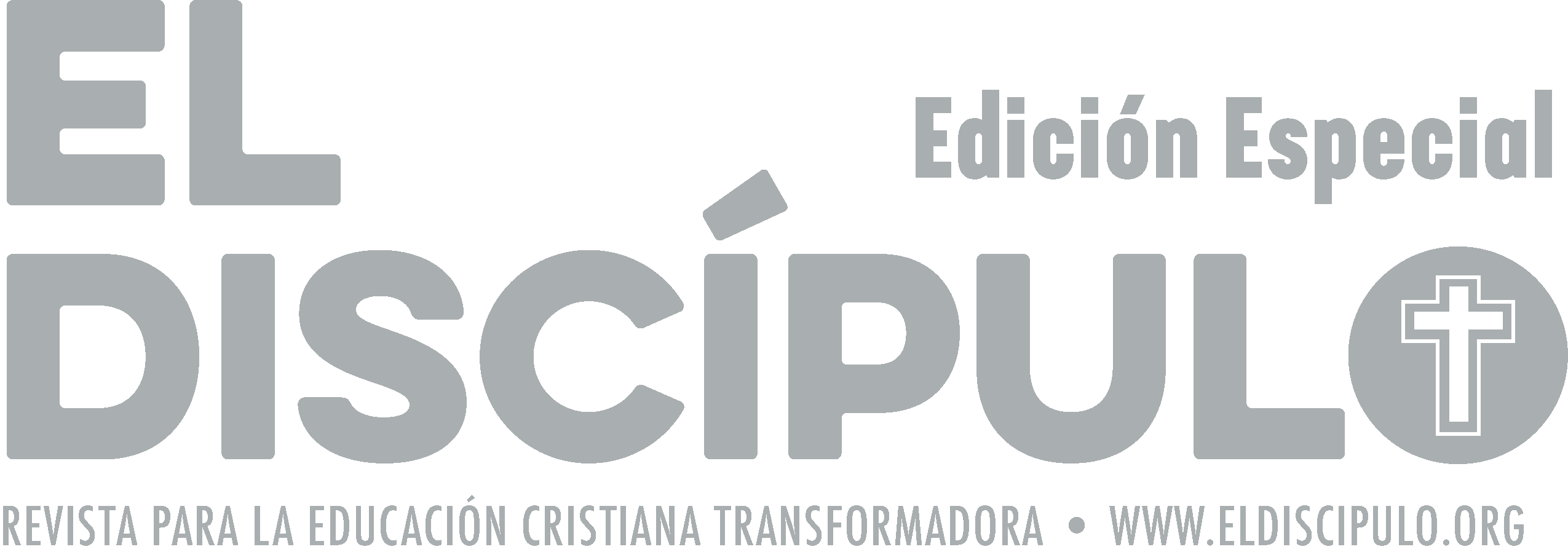 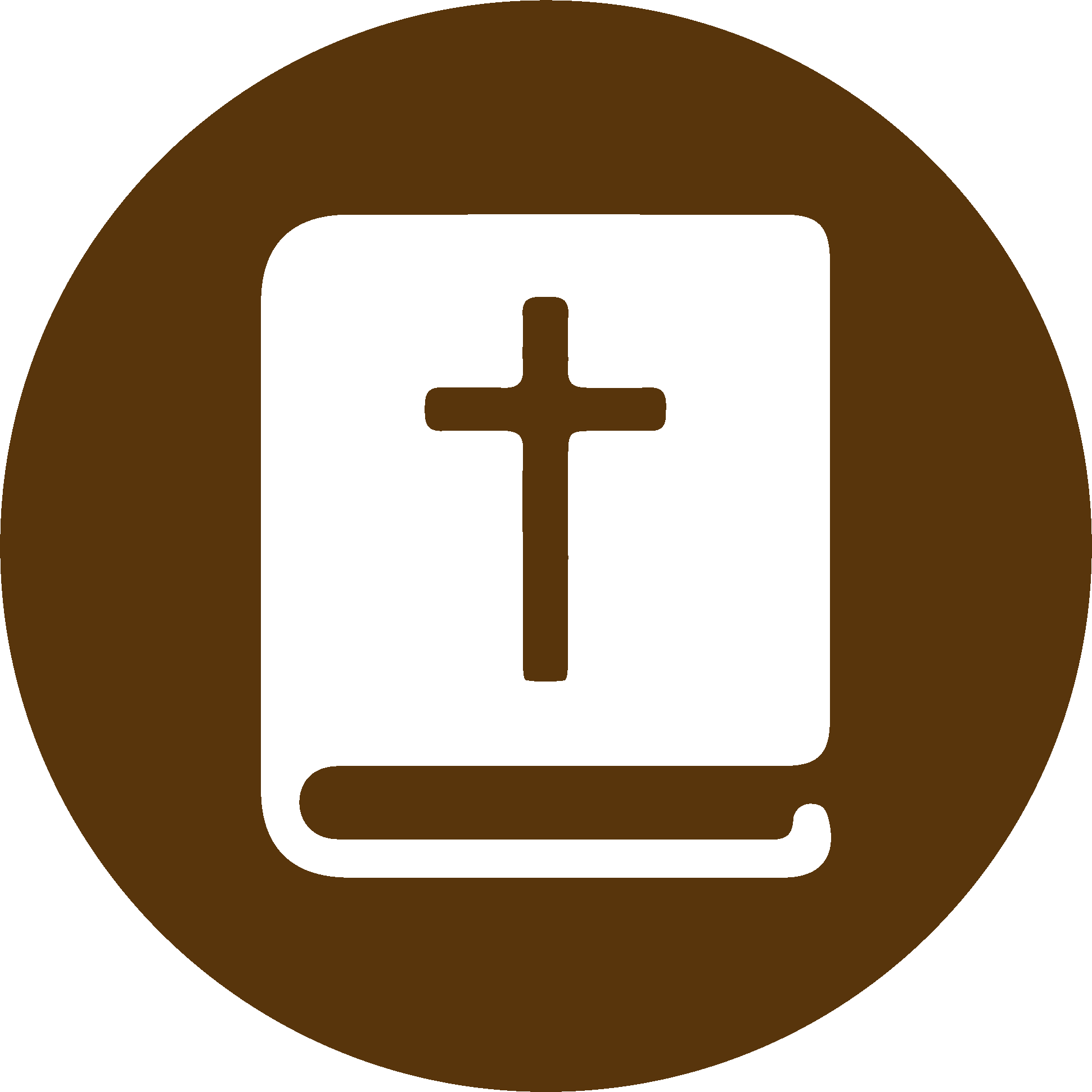 TEXTO BÍBLICO: Juan 1.13-14
RVR

13  Estos no nacieron de sangre, ni por voluntad de carne, ni por voluntad de varón, sino de Dios.

14  Y el Verbo se hizo carne y habitó entre nosotros lleno de gracia y de verdad; y vimos su gloria, gloria como del unigénito del Padre.
VP

13 Y son hijos de Dios, no por la naturaleza ni los deseos humanos, sino porque Dios los ha engendrado.

14 Aquel que es la Palabra se hizo hombre y vivió entre nosotros. Y hemos visto su gloria, la gloria que recibió del Padre, por ser su Hijo único, abundante en amor y verdad.
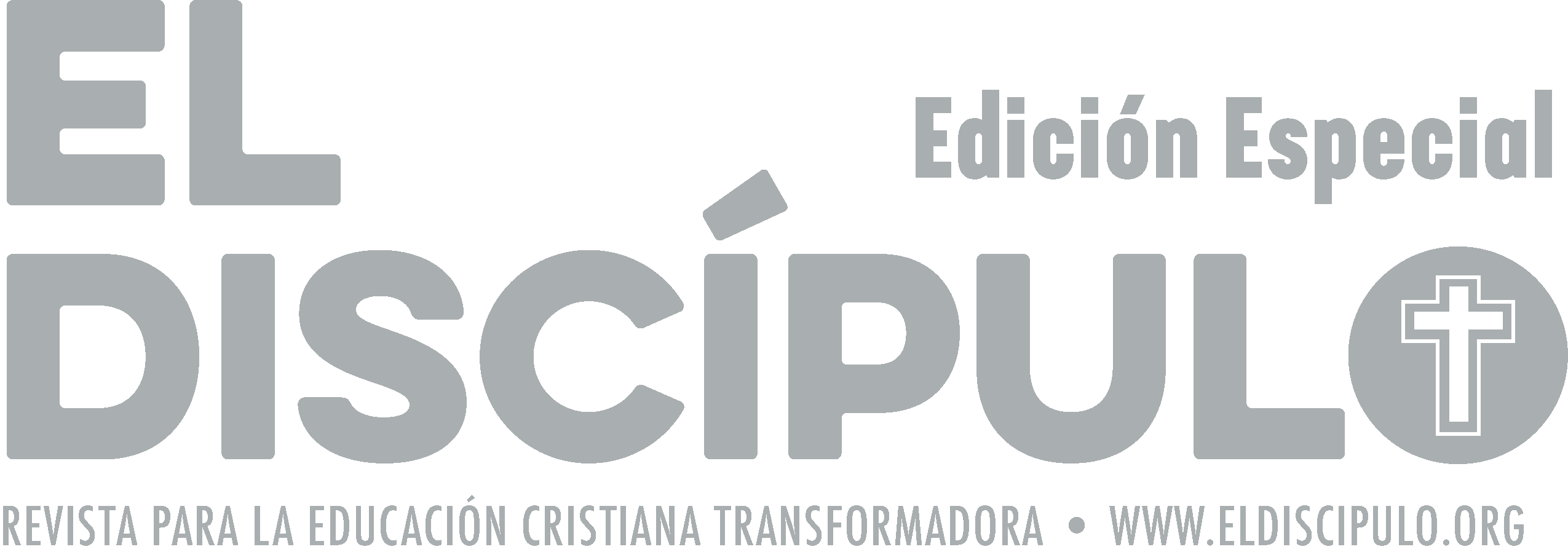 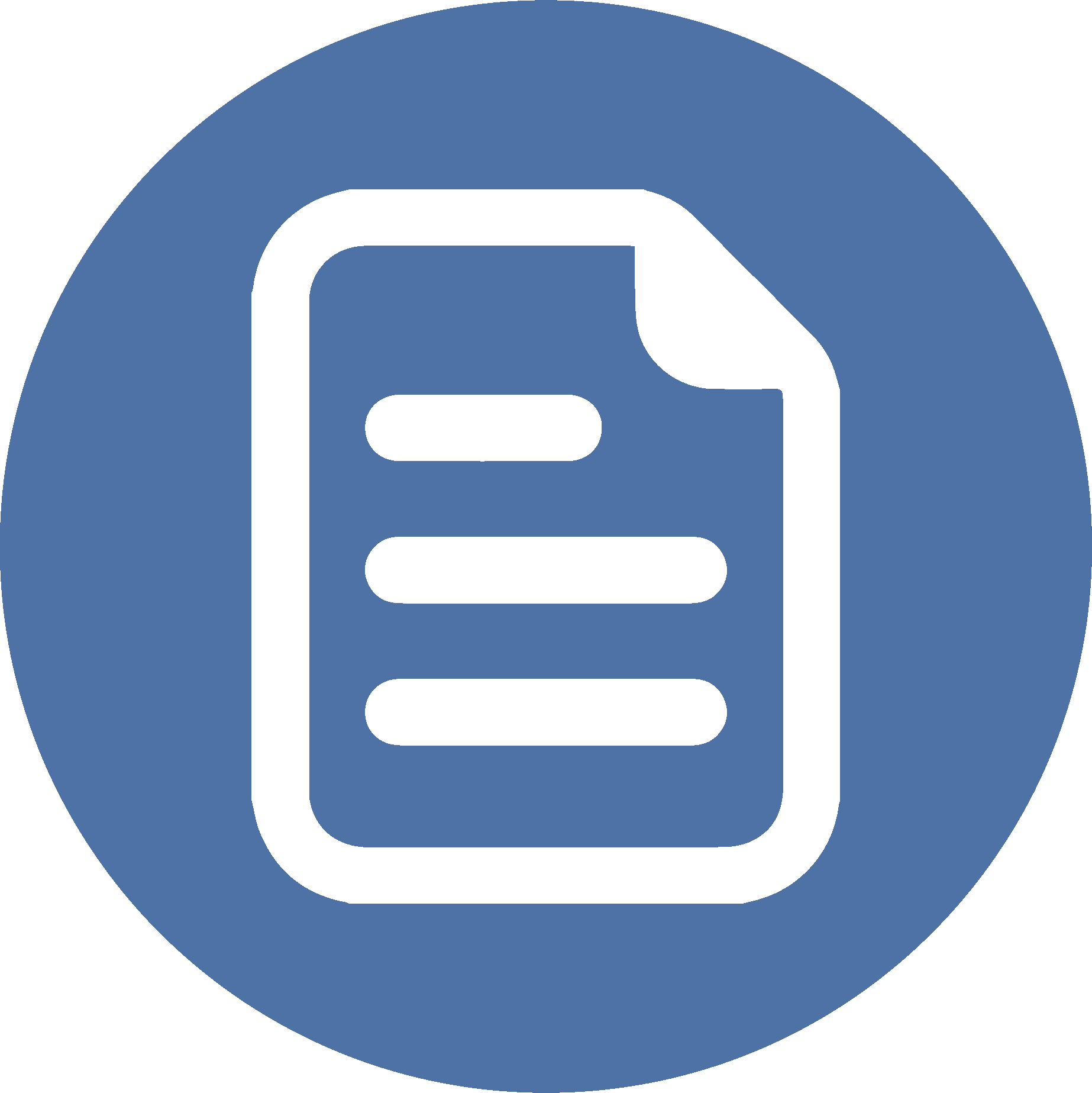 RESUMEN
Dios es uno con Jesús y el pensamiento revolucionario cristiano tuvo sus orígenes en las primeras comunidades cristianas, especialmente en la del discípulo amado Juan. Esta comunidad tuvo el privilegio de ser testigo de Jesús por haber visto su gloria al haberle recibido como Dios. Aun en medio de los tiempos difíciles que vivían estas primeras generaciones de cristianos, releyeron la historia de la salvación desde los comienzos del Génesis, no tanto para explicar cómo todo fue creado desde el principio, sino quién es aquel que creó todas estas cosas que es uno con Dios. La palabra, el Verbo de Dios acentúa la acción creadora de todo cuanto existe.
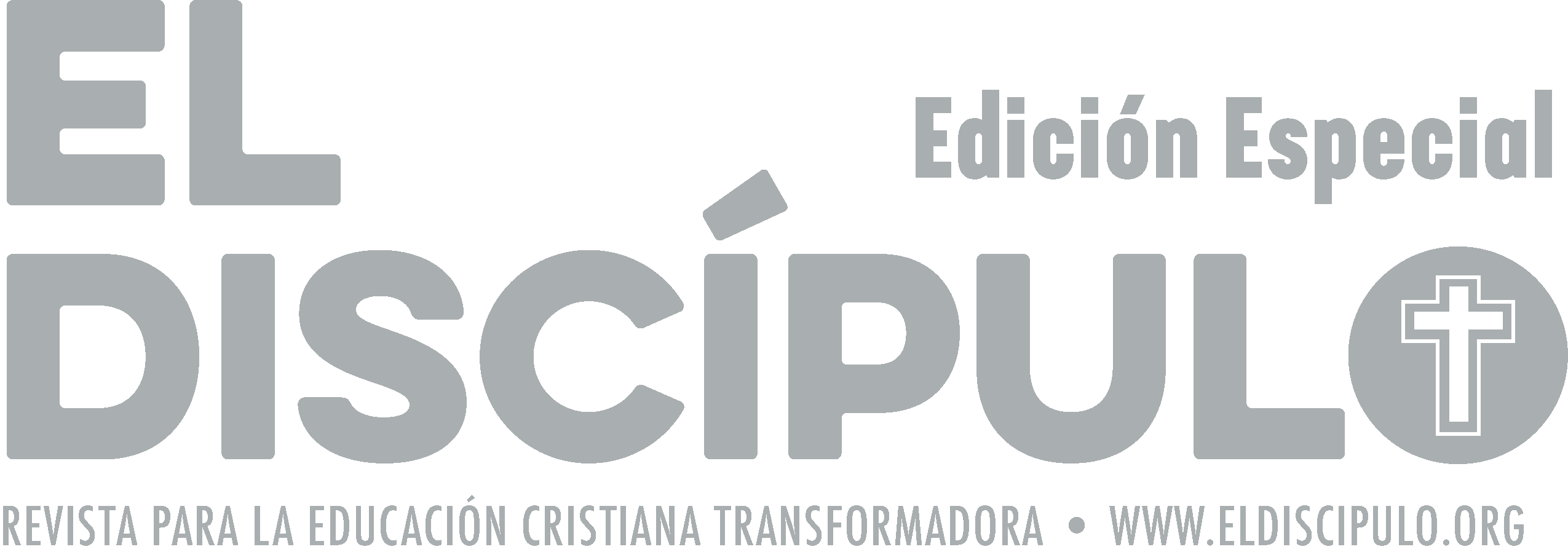 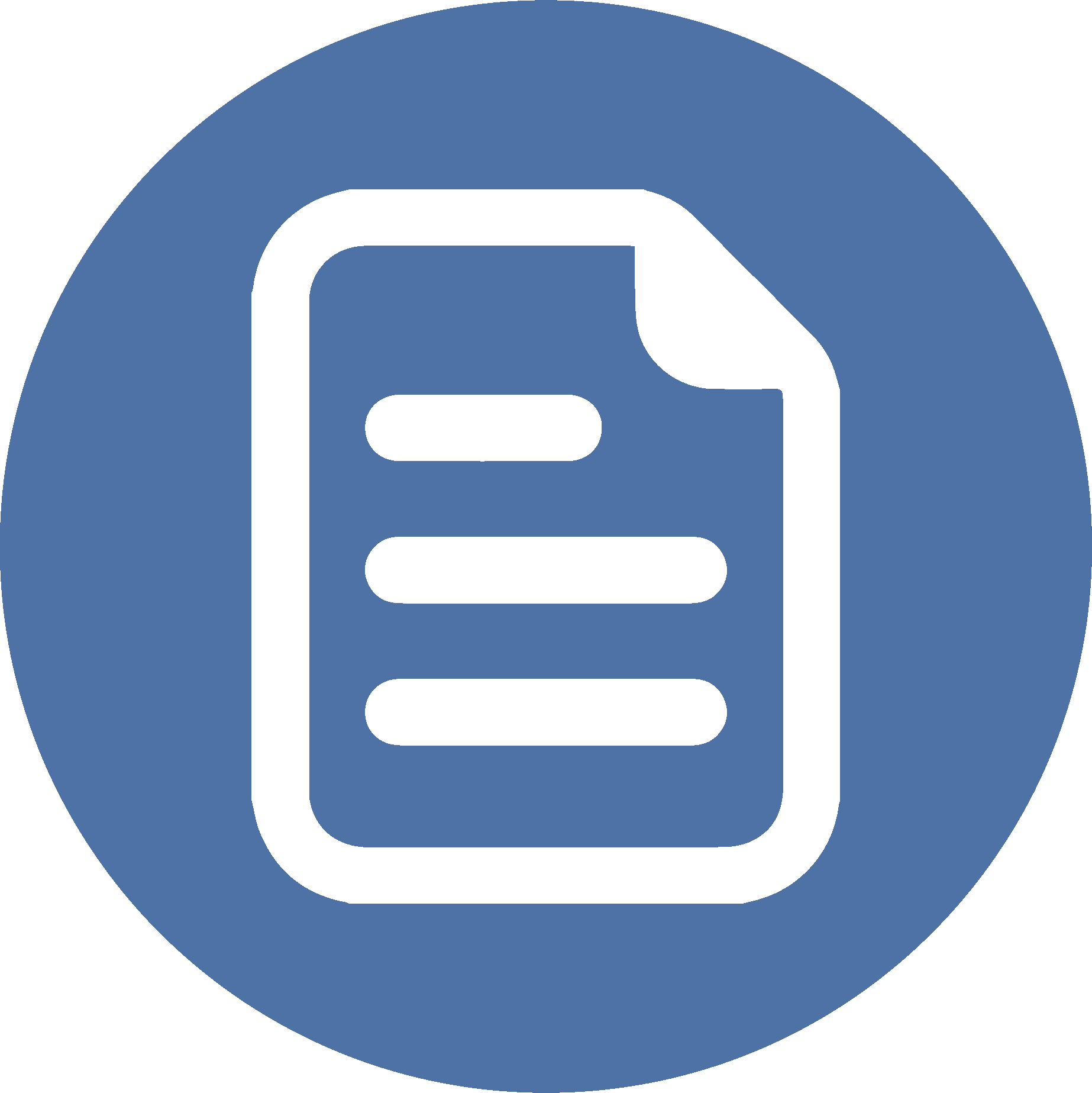 RESUMEN
Esta creación es vivificada e Iluminada por la Palabra hecha carne, Jesús. Él es la luz que ha venido a este mundo a iluminar y a vencer toda tiniebla, porque no importa la complejidad y lo intenso de la maldad, esta no prevalece sobre la luz que ilumina la vida y el corazón que es Cristo el Señor. Esta luz, que es Jesucristo, fue anunciada y anticipada por Juan el Bautista, quien con su ejemplo de liderazgo nos llama a abrir caminos para que otras personas se conviertan y reciban a Jesús.
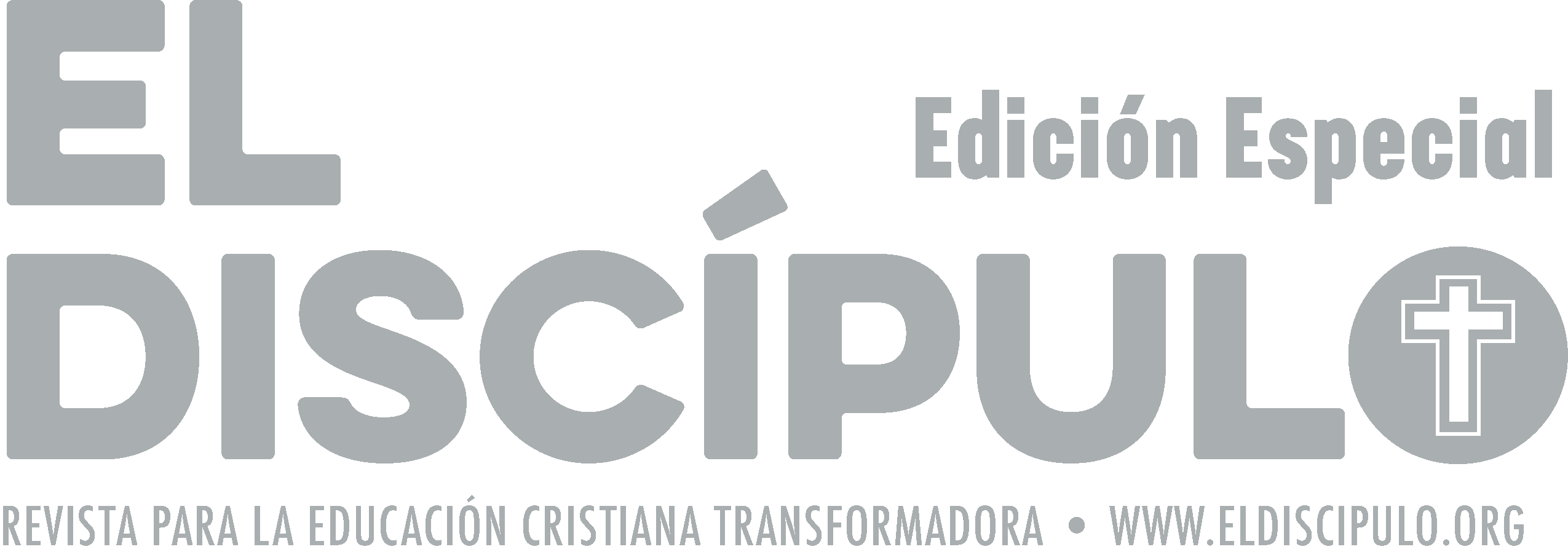 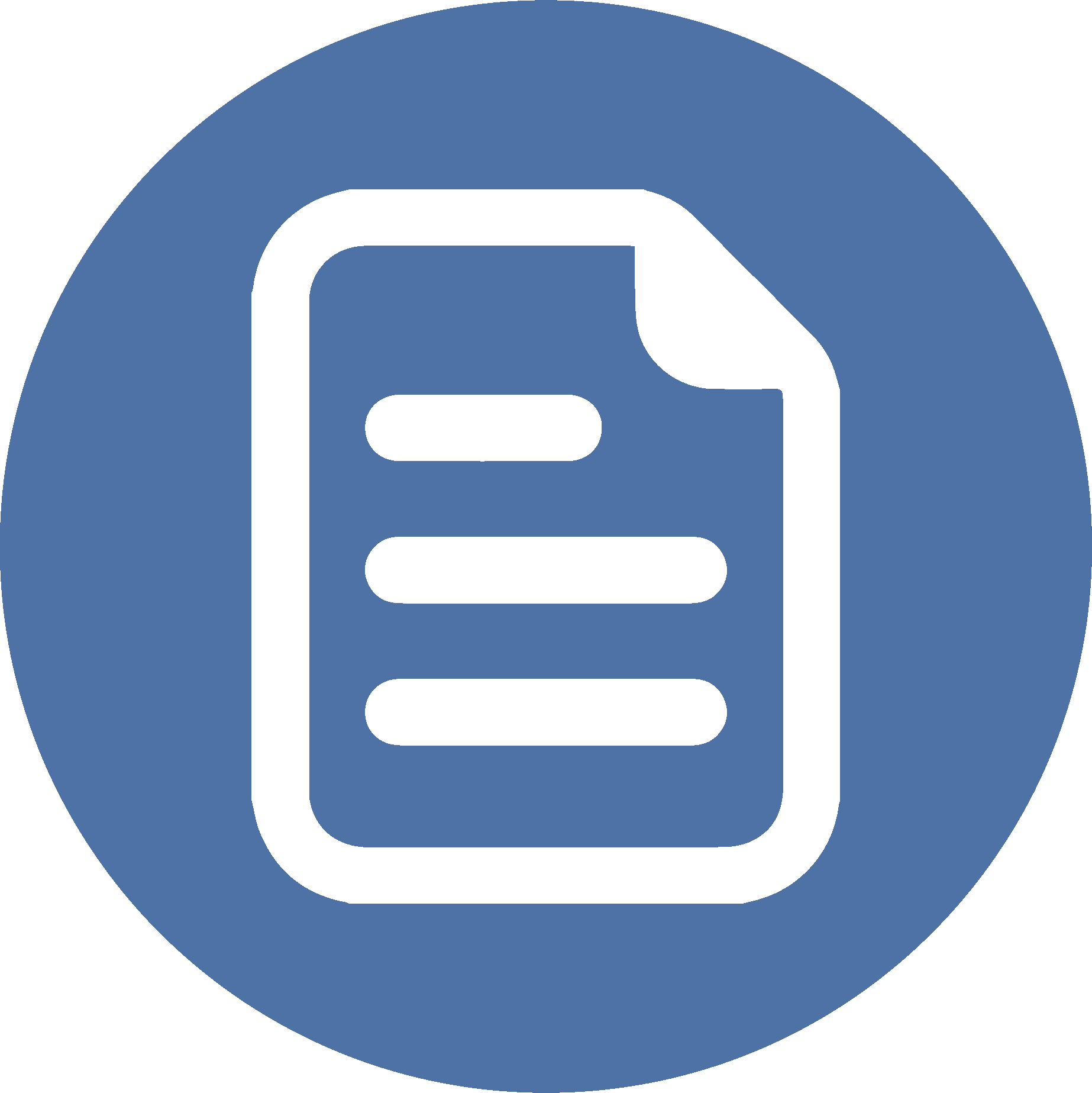 RESUMEN
La comunidad del discípulo amado quería validar el ministerio de Juan el Bautista y, a la misma vez, aclarar que él no era la luz sino aquel que la anunciaría. La Iglesia tiene que estar preparada como lo hizo la comunidad del discípulo amado para dar testimonio a pesar del rechazo que pueda sufrir, a ser relevantes en este siglo 21 en medio de los desafíos familiares, eclesiales, comunitarios, sociales y ambientales.
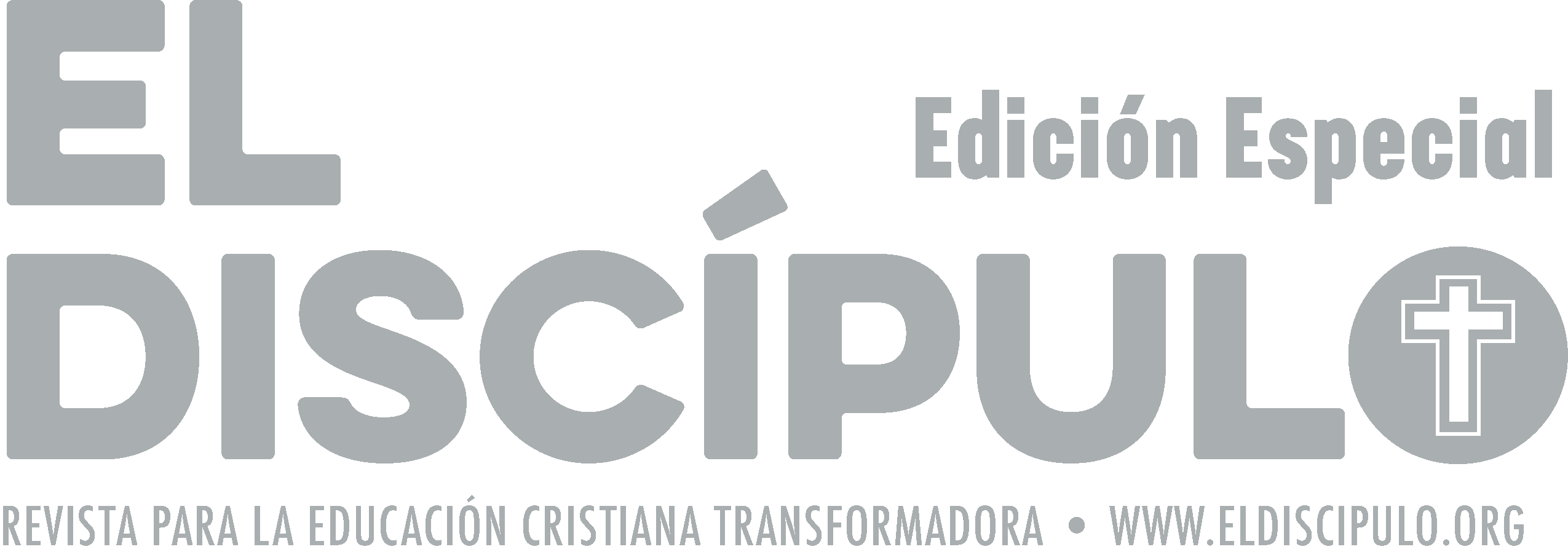 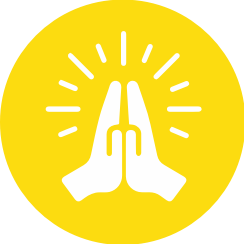 ORACIÓN
Señor Jesús, Dios creador de todo cuanto existe, gracias porque descendiste a este mundo y te encarnaste por amor para iluminar nuestra vida y mostrarnos la luz que disipa toda tiniebla. Permite que al igual que Juan el Bautista anunciemos tu luz y la vida nueva que ofreces a quienes aun no te han recibido. Ayúdanos a dar testimonio de tu amor y de tu gloria en el cuidado de tu hermosa creación, y a dar testimonio de la nueva creación en cada ser humano que te recibe y que cree en ti. Amén.
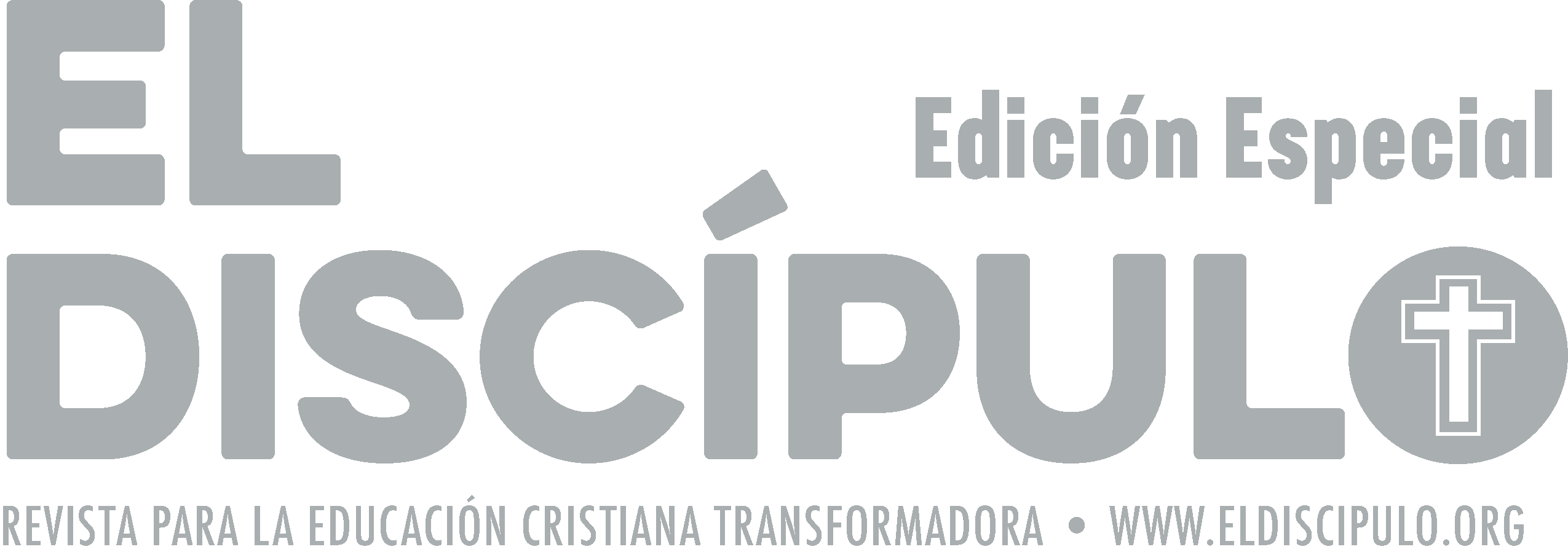